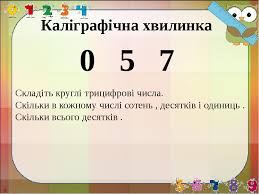 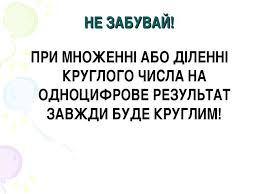 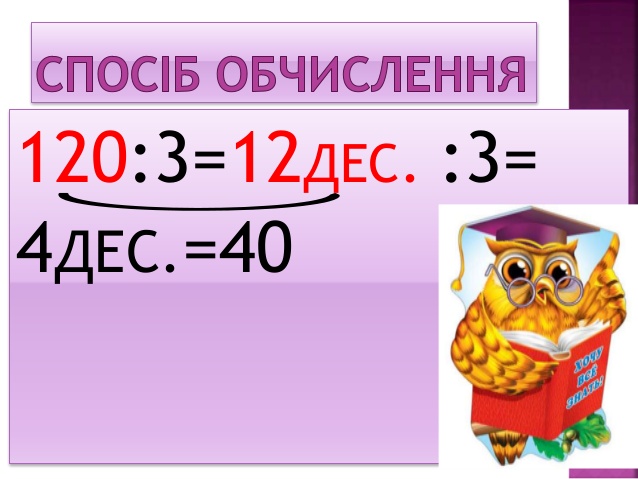 1. Знайти значення виразів №811,816
2. Розв’язати задачі №812, 813,817